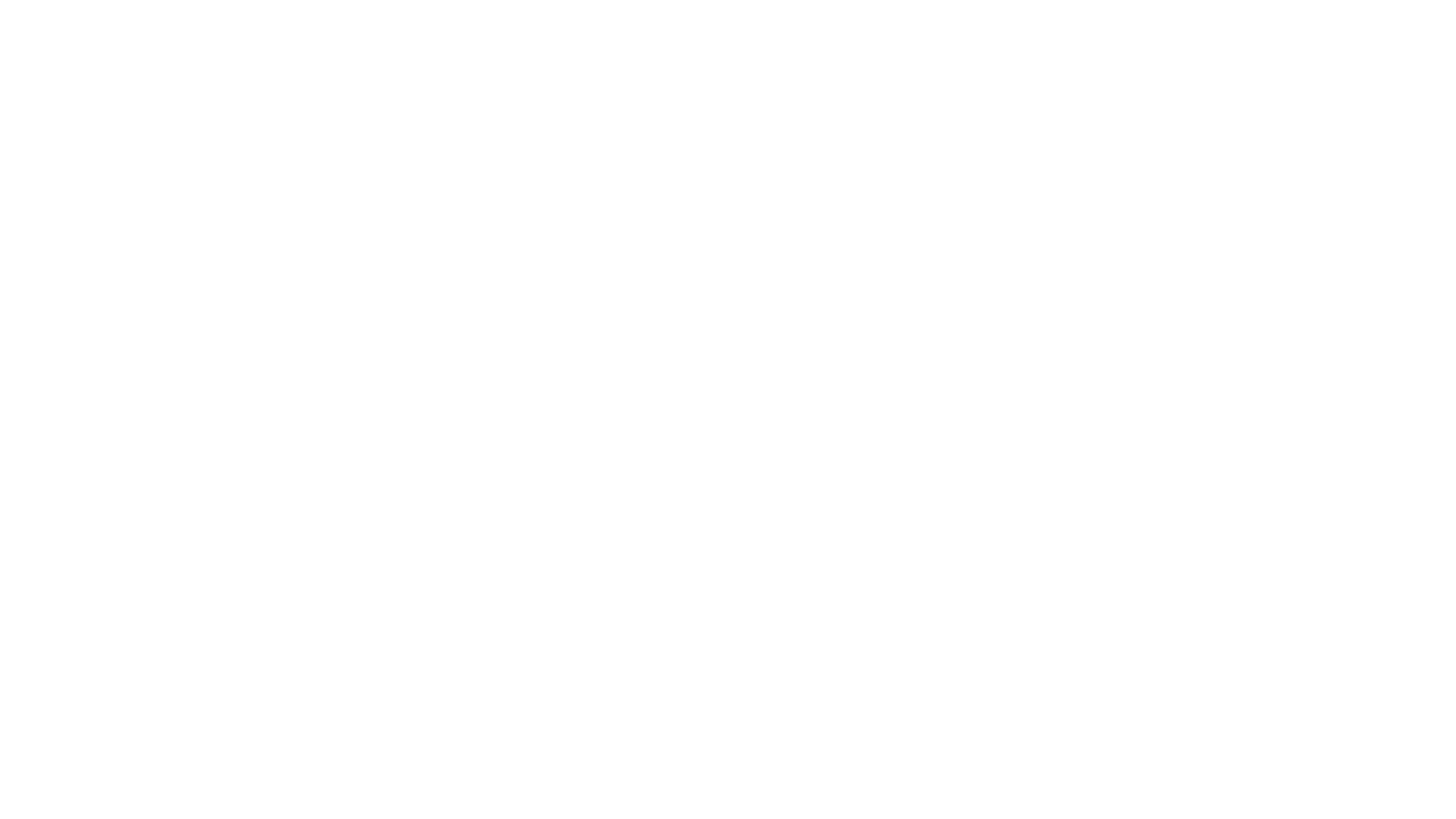 UČITELJI O NASTAVI NA DALJINU
Prezentaciju pripremila : Ingrid Šimičić, pedagoginja
       škole
Travanj 2020.
OŠ SKRAD
U V O D
Nakon svih prezentacija, rasprava, mislim da uvod nije nužan

Ovu prezentaciju napravila sam iz vaših izvješća koje mi je proslijedio ravnatelj. U sklopu Izvješća o radu učenika, trebali ste odgovoriti i na 3 pitanja, prema preporuci MZO-a, a to su : 
	1. Dobre strane nastave na daljinu	2. Poteškoće koje se javljaju	3. Prijedlozi za poboljšanje

Vaše odgovore u kojima ste bili vrlo opširni i temeljiti, sam objedinila, te prenijela u ovu prezentaciju- izdvojila sam ono što smatram važnim za ovu ppt
1. 
ŠTO JE BILO DOBRO U NASTAVI NA DALJINU
… vidljivo je tko odgovorno pristupa radu, a tko izbjegava svoje obaveze

…uočava se veća potreba rada na razvoju čitalačkih vještina i vještine pisanja

…djeca ostaju u kontaktu sa svojim školskim obavezama 

„Meni osobno se čini da više djece aktivno sudjeluju u radu, nego što je to slučaj u klasičnoj nastavi.”

„Kod onih učenika kojima je tradicionalna nastava teško padala, ova se pokazala kao motiv za boljim radom.”

„Nastava na daljinu je po meni doslovno škola za život jer učitelji učenicima samo postavljaju zadatke koje oni moraju riješiti, a rješavaju ih samostalnim istraživanjem, traženjem i pretraživanjem po internetskim stranicama, učitelji svojim uputama samo usmjeravaju učenike…”
„U nastavi na daljini bilo je dobro to što me ponukala i natjerala da proučim neke digitalne alate koje bih u klasičnoj nastavi rjeđe koristila. Naime, kako nisam željela da ova nastava bude suhoparna bila sam prisiljena tražiti načine kako da im kroz različite kvizove ponudim raznoliki materijal za ponavljanje. Mislim da ću ovakav način ponavljanja činjeničnog znanja koristiti i po završetku ove situacije preko trenutne platforme. Također, mislim da je komunikacija na ovakav način opuštenija jer djecu mogu uputiti na neke nedostatke njihova rada, a da ostali u razredu to ne čuju. Tako lakše mogu motivirati djecu da nešto poprave, nadopune ili da budu vrjedniji.”


„Povijest nije zahtjevan predmet za ovakav način rada jer sve se na kraju svodi na razumijevanje pročitanog teksta i popunjavanje radnog listića ili odgovaranje na pitanja i slično. S te strane nije bilo nikakvih problema. A opet, dobra je strana ovakve komunikacije što se djecu može upućivati na prepravljanje i nadopunjavanje uradaka. U slučaju nerazumijevanja zadataka mogli su poslati pitanja na koje su redovito dobivali odgovor.”
Vidi se koliko su učenici uistinu pismeni

„Po mome mišljenju TV emisije koje idu od 16. ožujka 2020. za učenike razredne nastave su vrlo kvalitetne. Učiteljice koje vode tu nastavu su stručne, na vrlo interesantan i zabavan način podučavaju učenike prvoga, drugoga, trećega i četvrtoga razreda.”

 ”Možda će nakon svega, kad sve dođe u normalu i kad se djeca vrate u školu, ipak većini biti jasno značaj učitelja u nastavi.”
2. 
T E Š K O Ć E
„Prvi tjedan mi se činilo da određeni dio učenika nastavu na daljinu nije shvatio kao oblik nastave nego kao aktivnost koju mogu, ali ne moraju riješiti. Neki učenici se još uvijek ne snalaze najbolje u Microsoft Teamsu, ali uzrok tome je vjerojatno to što se nisu na vrijeme uključili u rad pa su sada u zaostatku kojeg ne mogu riješiti. Učenicima, kojima je i inače problem rješavati školske obaveze na vrijeme, i u ovom obliku nastave imaju problema sa predavanjem riješenih zadataka na vrijeme.”

„Poneki su probali prepisivati, no jasno im treba dati do znanja da to vidimo i prepoznajemo čak i s udaljenosti jer poznajemo njihov rad na temelju prijašnjih iskustava.”

„Jedan dio učenika ne shvaća da su učitelji velik dio vremena prisutni na Teamsu i njima su na raspolaganju. Mislim da premalo koriste pomoć koju im mi svakodnevno možemo pružiti kroz savjete i olakšavanje zadataka koje oni smatraju preteškima da bi ih samostalno riješili.”
„Problemi su se javili kod zahtjevnijih zadataka – izrada prezentacija, pisanja eseja. Ali to je djeci zahtjevno i u klasičnoj nastavi.  Veći je problem bila otežana snalažljivost na platformi. Djeci koja nisu redovito izvršavala zadatke problem je bio pronaći ranije zadatke. No djeca se tada opet obrate za pomoć.”

„U nastavi fizike i tehničke kulture teško je objasniti određene sadržaje koje bi im bilo lakše naučiti u učionici. Potrebno je više vremena da razumiju određene gradivo.”

„U nastavi Njemačkog jezika prilično je teško objasniti određene gramatičke sadržaje koje bi im bilo lakše naučiti usmenim putem u učionici, ovako učenici sami moraju više čitati i pitati što se traži i kako nešto mogu riješiti. Treba više vremena da razumiju određene gramatičke sadržaje. Riječi, tekstove mogu samostalno prevoditi, gramatika im je teška.”
…ne čitaju zadatak više puta već ispituju

 „Učenici uglavnom nisu znali rješavati pojedine zadatke koji su od njih tražili višu razinu, poput zaključivanja, analiziranja itd., ali je dio učenika tada tražio pomoć i uz dopisivanje s učiteljem često su uspješno riješili zadatke.”

Poteškoće su bile te što neki učenici nisu samostalni u rješavanju zadataka, neki nisu ozbiljno shvatili on – line nastavu pa imaju velike zaostatke, neki učenici bez razumijevanja čitaju zadatke pa pišu bez veze, osim toga ponekim učenicima roditelji pomažu rješavati zadatke što nije realan pokazatelj znanja.
3.
PRIJEDLOZI ZA POBOLJŠANJE
„Trebam još i više poticati učenike na čitanje te im pomoći u boljem pisanom izražavanju.”

„Pokušat ću puno više snimati sebe kako rješavam i objašnjavam složenije zadatke te ću staviti snimak  na You tube i poslati im poveznicu. Također bih željela napraviti susret sa svim učenicima  iz pojedinog razreda putem video konferencije.”

„Smatram da učenicima mogu olakšati snimanjem video lekcija.” 

„Planiram učenicima dati kratke projekte kako bi lakše shvatili gradivo.”
„Orijentiranje na problemsku nastavu i dugoročnije planiranje sadržaja. Isprobavanje novih stvari van poznatog, uhodanog, klasičnog načina poučavanja i isprobavanje novih sadržaja.”
„Što se tiče predmetne nastave tražila sam povratnu informaciju o korištenju videa u nastavi i učenici su se izjasnili kako im je lakše neku temu obraditi uz video koji govori o toj temi nego bez njega (čitanjem iz udžbenika). Kao i u razrednoj nastavi, koristim kvizove kako bi učenici ponovili gradivo teme koju smo obrađivali no jedan dio učenika zaboravi riješiti kviz. Ipak smatram kako različitim online alatima mogu bolje zainteresirati učenike za obrazovne sadržaje.”

„Smatram da je ovakva oblik nastave na duže vrijeme ipak neodrživ jer nisu svi učenici u jednakom položaju za rad od kuće. Razmišljao sam o korištenju raznih alata za što bolje provođenje on-line nastave, ali budući da bi se učenici prvi put sreli s njima vjerojatno ne bi razumjeli što moraju napraviti što bi izazvalo otpor u rješavanju. Pokušavam raditi na tome da učenike opterećujem što manje te da oni sami uče.”
„Bilo bi dobro kad bi se mogla s njima čuti video pozivom samo da čujem kako izgovaraju riječi prilikom govorenja i čitanja pojedinih tekstova. Planiram učenicima izraditi kvizove, kratke projekte u kojima mogu još više sami nešto napraviti, istražiti i napisati, izraditi plakate, prezentacije određenih tema, gramatičke sadržaje ću pojednostaviti koliko mogu i također putem različitih metoda (igre riječima, povezivanje, zadaci na različitim internetskim stranicama, zadaci u digitalnim udžbenicima, itd.) približiti ih učenicima.”


Dogovor o tome - tko će kada imati kakvo ispitivanje i u koliko sati da se ne bi preklapali.
O P Ć I    Z A K LJ U Č C I
DOBRE STRANE

Učenje služenja raznim digitalnim alatima- i od strane učenika i nas učiteljica, učitelja (i stručnih suradnica)

Komunikacija  s učenicima je aktivna, dvosmjerna, uvijek sa povratnom informacijom, „neposredna i direktna”

U komunikaciji više slobode i opuštenosti posebice u „čavrljanju”, jer učenici nemaju neugodu od neželjenih komentara od strane suučenika iz razreda (smatram to važnim , jer će tako bez kompleksa i nesigurnosti, „lakše” pitati i propitivati) – odnosi se na većinu , nažalost ne na sve učenike

Više „istraživačkog” rada učenika

Razvijanje samostalnosti kod učenika, dodala bih i odgovornosti te stvaranje realne slike svojih mogućnosti i sposobnosti
POTEŠKOĆE

Poteškoće se zapravo odnose i uglavnom su vezane za učenike koji i na redovnoj nastavi ne žele ili neće raditi, koji ne uče, kojima je dosadno, nisu motivirani i/ili su prepušteni  sami sebi.

Tehničke smetnje

Zaostajanje s radom (ne rješavaju jer neće, ne znaju, puste za kasnije, pa zaborave, zbunjuje ih tehnologija,…)

Ne razumiju što treba, ne snalaze se

Prema mišljenjima pojedinih učiteljica, određeno gradivo je učenicima teško i nerazumljivo – zbog toga i opada motivacija i interes

Nedostatak Vaše žive riječi, interakcije, pojašnjenja na „licu mjesta”
PRIJEDLOZI ZA POBOLJŠANJE

Primjena videonastave
Više projekata, istraživačkog rada (naravno sve to manje zahtjevno i u manjem obimu)
Kvizovi
Sadržajno rasterećenje

I još samo moja sugestija:
Ne može se putem online nastave imati ideju moguće, zamjenske nastave, koja će umjesto vas u redovnoj nastavi moći ostvariti planirane ishode. Ovo je samo ODRŽAVANJE NASTAVE NA ŽIVOTU, da se ne izgubi godina- ovo je moja vlastita interpretacija i odnosi se generalno na sve škole. Iako je vidljivo iz vaših grupa koliko se zapravo radi i koliko se uspješno može ostvariti planirano.
To ne znači da učenici ne trebaju raditi, ali treba imati na umu slijedeće -
vi ste ti koji predajete znanje, poučavate, zainteresirate, prenosite, pojašnjavate, pomažete. Sve to sada izostaje, jer VAS NEMA. Dakle ono što smatrate da ne mogu naučiti bez vas- vrlo vjerojatno i neće, i stoga to ne planirajte u radu online nastave.
Stalne su preporuke MZO-a, i moje je mišljenje - reducirajte sadržaje, rad očekivanja.
Za sam kraj ostavljam promišljanje jedne učiteljice ili učitelja :

„Međutim po meni rad od kuće je više zahtjevan nego kada smo fizički u školi zbog toga što je lakše uspostaviti komunikaciju s učenicima. Poneki učenici nisu odmah na satu, odnosno online, a u školi na satu „lakše ih je probuditi“, nego u virtualnoj učionici. Nije relevantno ocjenjivanje, može doći do prepisivanja, jer nemamo „kontrolu nad njima“. U školi, učenicima lakše je objasniti gradivo. „

Ovdje se navodi : zahtjevnost, živa riječ i komunikacija s učenicima na licu mjesta, motivacija, ocjenjivanje, prepisivanje, kontrola i poučavanje.